Français
La lettre t en fin de mot
-et en fin de mot
un bleuet – un lacet – l’alphabet 
un galet – muet – un volet – un objet
un navet – un jouet – un poulet
-t en fin de mot
Souvent, le -t en fin de mot ne se prononce pas.
un chat – plat – un fruit – le lait
un biscuit – un gant – un robot 
vingt – une dent – le début – un saut
-t en fin de mot
Parfois, après une voyelle, le -t en fin de mot se prononce.
sept – huit – zut –  le basket 
net – un but – cet
-t en fin de mot
Le -t que l’on n’entend pas en fin de mot, s’entend souvent dans des mots de la même famille.
 par exemple : un saut
Il a ……….... dans la piscine.
Dans la cour, les enfants jouent à ……….-mouton.
Il fait cuire les pommes de terre dans une ………………
En entendant la sonnerie du téléphone, j’ai ……………..
Le jardin est envahi de petites ……………………
Il est entré en …………………. comme un oiseau.
Je cherche…
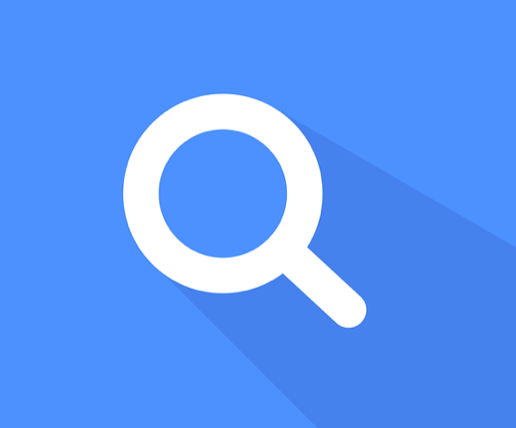 Indice : un mot de la famille de …….
Le serveur porte les verres sur ………………
Je cherche…
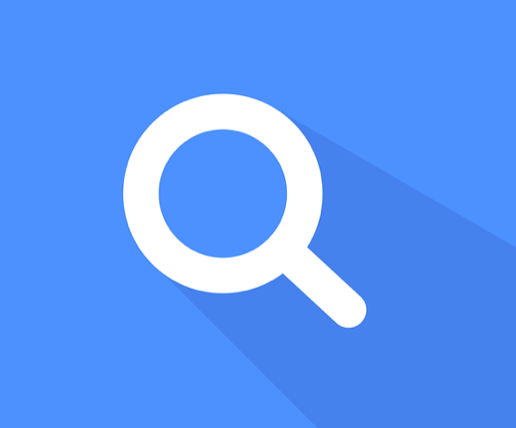 Indice : un mot de la famille de …….
Le poirier est un arbre  …………...
Je cherche…
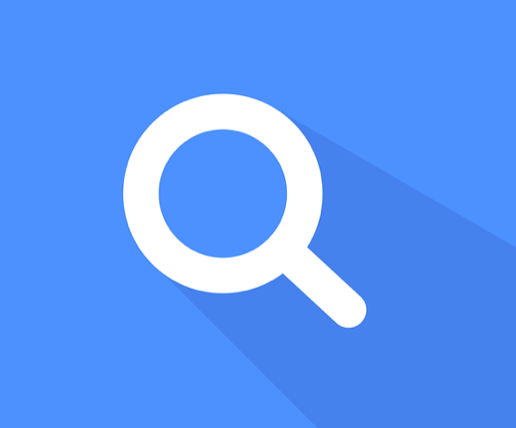 Indice : un mot de la famille de ……
Le fromage fait partie des produits  ………...
Je cherche…
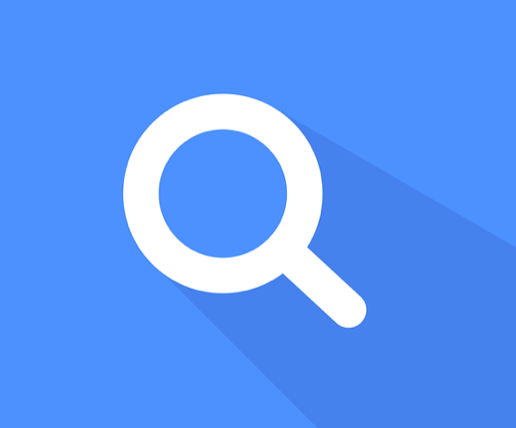 Indice : un mot de la famille de ……
Kylian a  …………...  sa carrière de footballeur à Monaco.
-t en fin de mot
Trouve quand tu entends « t » et quand tu ne l’entends pas :
sept
vingt
exact
ouest
respect
huit
mat
sport
La lecture du jour
La grenouille à grande bouche
La grenouille à grande bouche gobe des mouches avec sa grande bouche. Elle vit dans une mare sur un nénuphar qui lui sert de plongeoir. Mais voilà qu'un soir, elle en a marre. Des mouches au petit déjeuner, des mouches au dîner, des mouches toute la journée. Elle en a assez !
"Qu'est-ce que je pourrais bien goûter ? Qu'est-ce que je pourrais bien manger ?" Elle n'en a pas la moindre idée. Alors…Hopi, Hopa, la voilà qui s'en va. Au premier tournant, elle rencontre un ruban.
- T'es collant toi ! T'es qui toi ?
- Je suis le tamanoir.
- Et tu manges quoi toi !
- Des fourmis.
- Pouah !
Hopi, Hopa, la voilà qui s'en va. D'un bond guilleret, elle traverse une forêt.
La grenouille à grande bouche de Elodie Nouhen et Francine Vidal, 
© Didier Jeunesse, 2008
Quiz
Où vit la grenouille?
[Speaker Notes: 4+2]
Quiz
Où vit la grenouille?
[Speaker Notes: 4+2]
Quiz
Pourquoi la grenouille décide de partir ?
[Speaker Notes: 4+2]
Quiz
Pourquoi la grenouille décide de partir ?
[Speaker Notes: 4+2]
Quiz
Quel est ce ruban que la grenouille rencontre ?
[Speaker Notes: 4+2]
Quiz
Quel est ce ruban que la grenouille rencontre ?
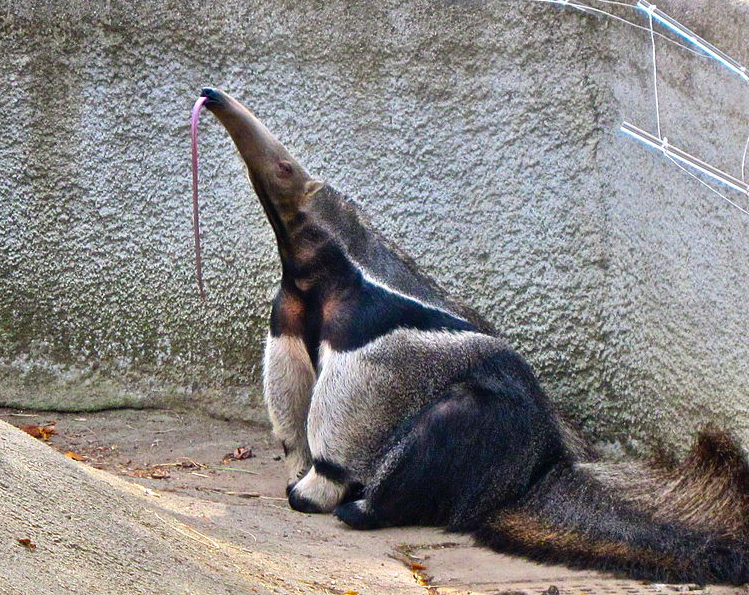 [Speaker Notes: 4+2]
Quiz
Pourquoi la grenouille dit « Pouah » ?
[Speaker Notes: 4+2]
Quiz
Pourquoi la grenouille dit « Pouah » ?
[Speaker Notes: 4+2]
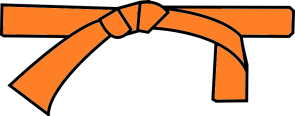 La grenouille à grande bouche gobe des mouches avec sa grande bouche. Elle vit dans une mare sur un nénuphar qui lui sert de plongeoir. Mais voilà qu'un soir, elle en a marre. Des mouches au petit déjeuner, des mouches au dîner, des mouches toute la journée. Elle en a assez !
"Qu'est-ce que je pourrais bien goûter ? Qu'est-ce que je pourrais bien manger ?" Elle n'en a pas la moindre idée. Alors…Hopi, Hopa, la voilà qui s'en va. Au premier tournant, elle rencontre un ruban.
- T'es collant toi ! T'es qui toi ?
- Je suis le tamanoir.
- Et tu manges quoi toi !
- Des fourmis.
- Pouah !
Hopi, Hopa, la voilà qui s'en va. D'un bond guilleret, elle traverse une forêt.
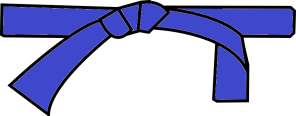 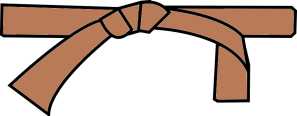 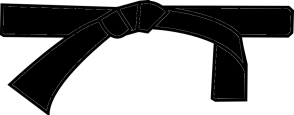 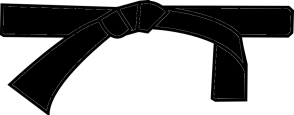 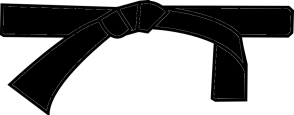 La grenouille à grande bouche de Elodie Nouhen et Francine Vidal, 
© Didier Jeunesse, 2008
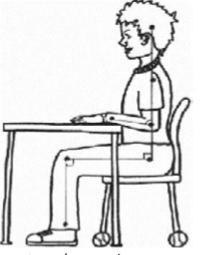 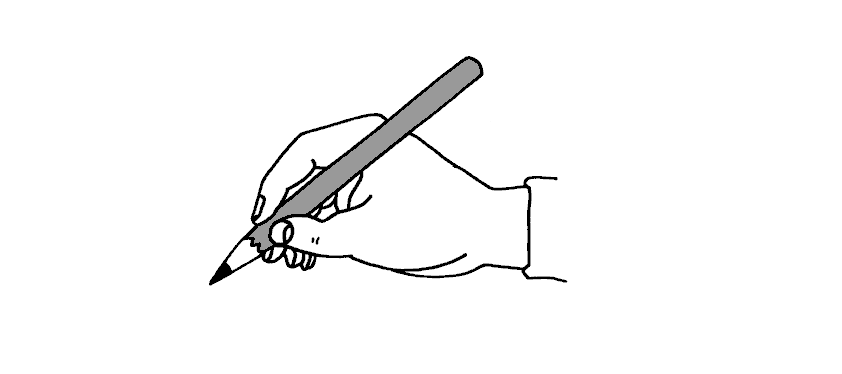 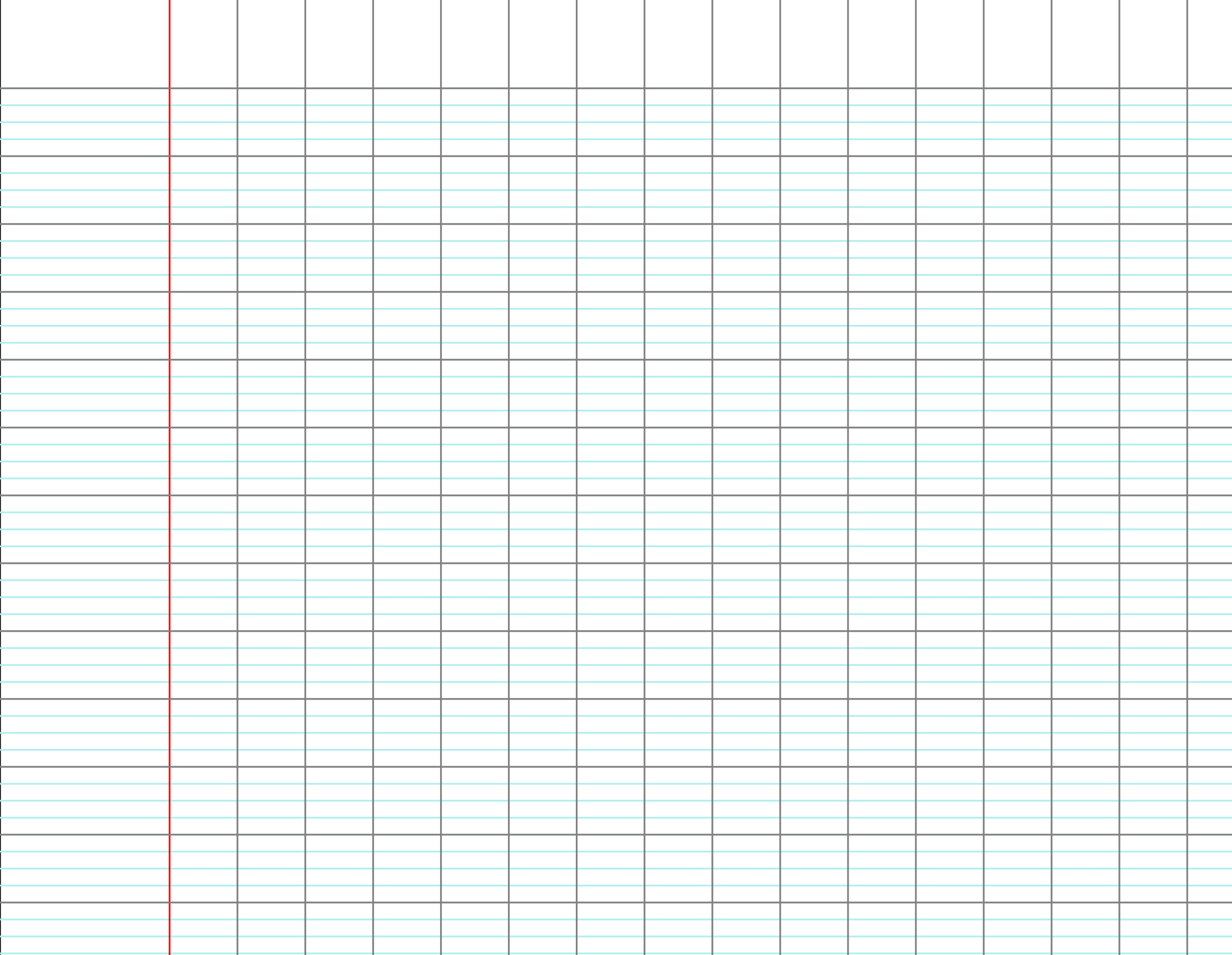 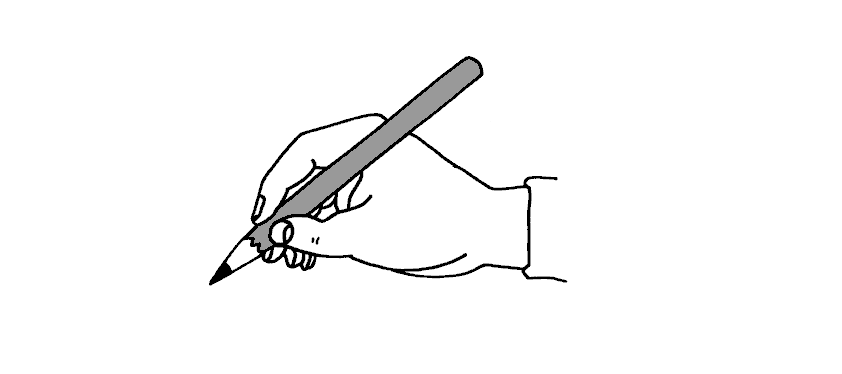 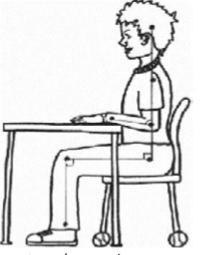 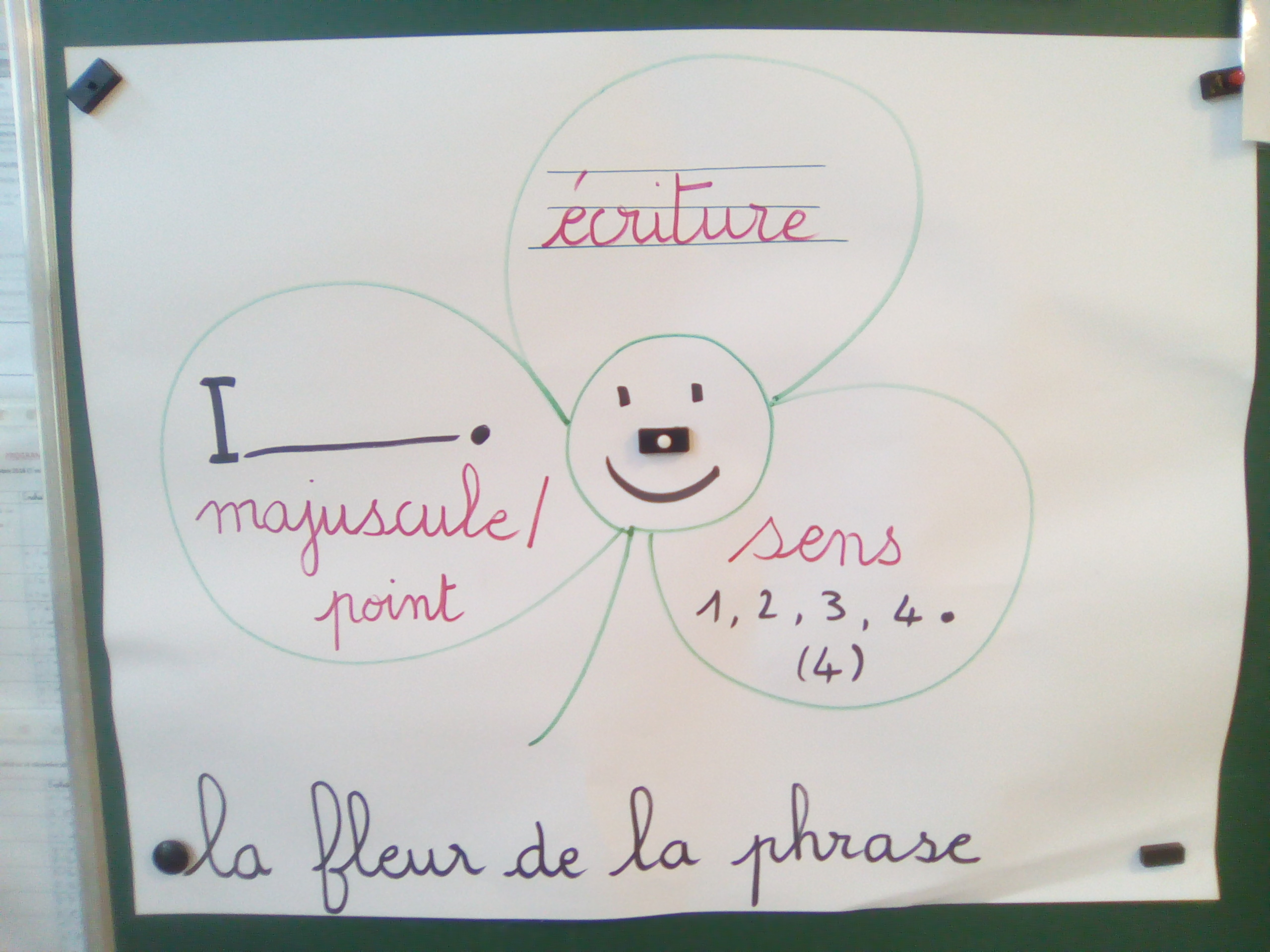 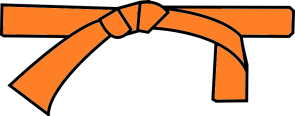 La grenouille à grande bouche gobe des mouches avec sa grande bouche. Elle vit dans une mare sur un nénuphar qui lui sert de plongeoir. Mais voilà qu'un soir, elle en a marre. Des mouches au petit déjeuner, des mouches au dîner, des mouches toute la journée. Elle en a assez !
"Qu'est-ce que je pourrais bien goûter ? Qu'est-ce que je pourrais bien manger ?" Elle n'en a pas la moindre idée. Alors…Hopi, Hopa, la voilà qui s'en va. Au premier tournant, elle rencontre un ruban.
- T'es collant toi ! T'es qui toi ?
- Je suis le tamanoir.
- Et tu manges quoi toi !
- Des fourmis.
- Pouah !
Hopi, Hopa, la voilà qui s'en va. D'un bond guilleret, elle traverse une forêt.
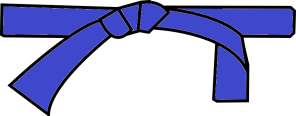 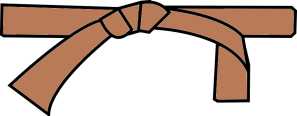 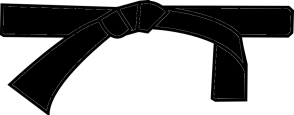 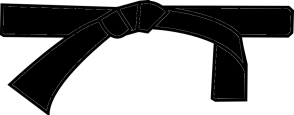 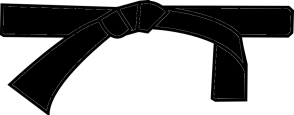 La grenouille à grande bouche de Elodie Nouhen et Francine Vidal, 
© Didier Jeunesse, 2008